Being a Christian: UKS2 Knowledge mat (U2.6 Y6)
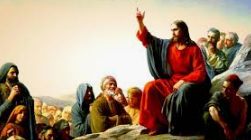 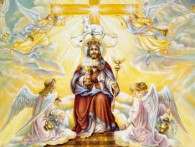 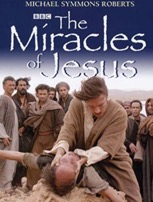 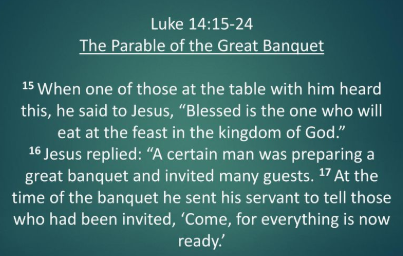 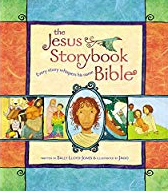 Being a Christian: UKS2 Knowledge mat (U2.6 Y6)
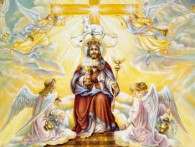